Logic Circuits Designpresented by Amr Al-Awamry
[Speaker Notes: Give qualifications of instructors:

DAP
 teaching computer architecture at Berkeley since 1977
 Co-athor of textbook used in class
 Best known for being one of pioneers of RISC
 currently author of article on future of microprocessors in SciAm Sept 1995
RY
 took 152 as student, TAed 152,instructor in 152
 undergrad and grad work at Berkeley
 joined NextGen to design fact 80x86 microprocessors
 one of architects of UltraSPARC fastest SPARC mper shipping this Fall]
Overview
Magnitude comparators
Compare two multi-bit binary numbers
Create a single bit comparator
Use repetitive pattern
Multiplexers
Select one out of several bits
Some inputs used for selection
Also can be used to implement logic

Binary decoders
Converts an n-bit code to a single active output
Can be developed using AND/OR gates
Can be used to implement logic circuits.
Binary encoders
Converts one of 2n inputs to an n-bit output
Useful for compressing data
Can be developed using AND/OR gates
[Speaker Notes: credential:
bring a computer
die photo
wafer

:
This can be an hidden slide.  I just want to use this to do my own planning.
I have rearranged Culler’s lecture slides slightly and add more slides.  This covers everything he covers in his first lecture (and more) but may 
We will save the fun part, “ Levels of Organization,” at the end (so student can stay awake): I will show the internal stricture of the SS10/20.

Notes to Patterson: You may want to edit the slides in your section or add extra slides to taylor your needs.]
Magnitude Comparator
The comparison of two numbers
outputs: A>B, A=B, A<B
Design Approaches
the truth table
22n entries - too cumbersome for large n
use inherent regularity of the problem
reduce design efforts
reduce human errors
A < B
A[3..0]
Magnitude
Compare
A = B
B[3..0]
A > B
Magnitude Comparator
How can we find A > B?
How many rows would a truth table have?

                   28 = 256
Magnitude Comparator
Find A > B
Because A3 > B3
i.e. A3 . B3’ = 1
If A = 1001 and
    B = 0111
is A > B?
Why?
Therefore, one term in the
logic equation for A > B is
A3 . B3’
A > B = A3 . B3’
                + C3 . A2 . B2’
                +  …..
Because A3 = B3 and
              A2 = B2 and
              A1 > B1
i.e. C3 = 1 and C2 = 1 and
     A1 . B1’ = 1
Therefore, the next term in the
logic equation for A > B is
C3 . C2 . A1 . B1’
Magnitude Comparator
If A = 1010 and
    B = 1001
is A > B?
Why?
Magnitude Comparison
Algorithm -> logic
A = A3A2A1A0 ; B = B3B2B1B0
A=B if A3=B3, A2=B2, A1=B1and A1=B1
Test each bit:
equality: xi= AiBi+Ai'Bi'
(A=B) = x3x2x1x0
More difficult to test less than/greater than
(A>B) = A3B3'+x3A2B2'+x3x2A1B1'+x3x2x1 A0B0'
(A<B) = A3'B3+x3A2'B2+x3x2A1'B1+x3x2x1 A0'B0
Start comparisons from high-order bits
Implementation
xi = (AiBi'+Ai'Bi)’
Magnitude Comparison
Hardware chips
Magnitude Comparator
Real-world application
Thermostat controller
Multiplexers
Select an input value with one or more select bits
Use for transmitting data
Allows for conditional transfer of data
Sometimes called a mux
4– to– 1- Line Multiplexer
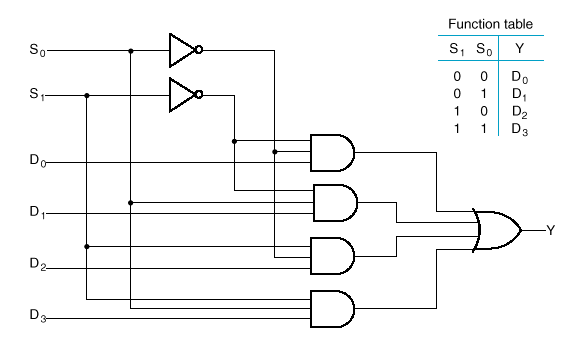 Quadruple 2–to–1-Line Multiplexer
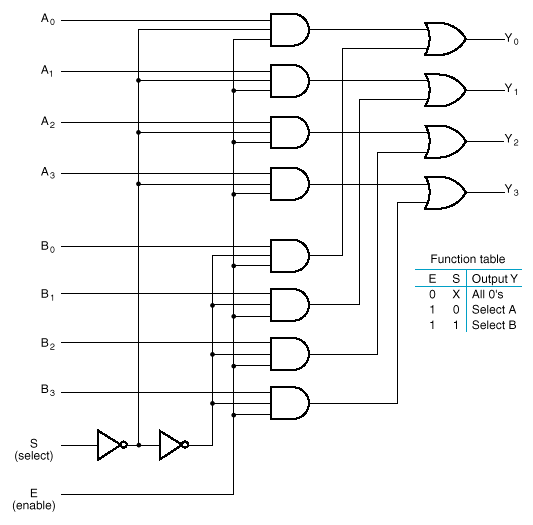 Notice enable bit
Notice select bit
4 bit inputs
Multiplexer as combinational modules
Connect input variables to select inputs of multiplexer (n-1 for n variables)
Set data inputs to multiplexer equal to values of function for corresponding assignment of select variables
Using a variable at data inputs reduces size of the multiplexer
Implementing a Four- Input Function with a Multiplexer
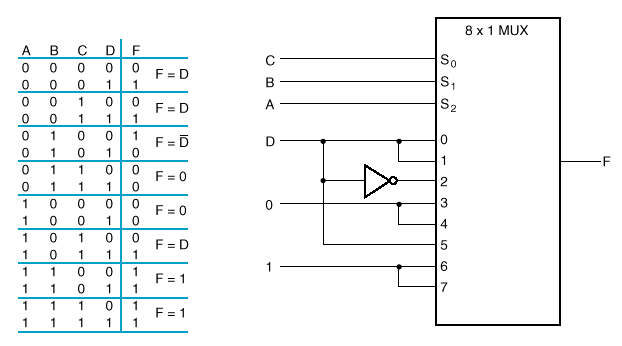 Typical multiplexer uses
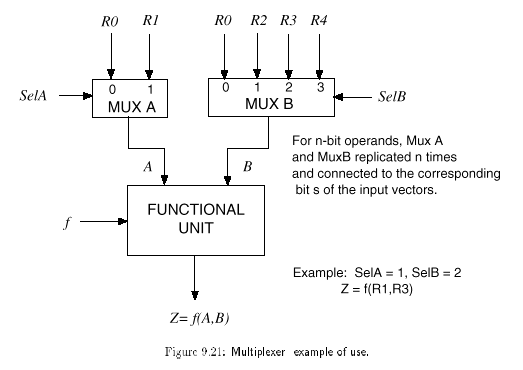 Three-state gates
A multiplexer can be constructed with three-state gates
Output state: 0, 1, and high-impedance (open ckts)
If the select input (E) is 0, the three-state gate has no output
Opposite true here,
No output if E is 1
Three-state gates
A multiplexer can be constructed with three-state gates
Output state: 0, 1, and high-impedance (open ckts)
If the select input is low, the three-state gate has no output
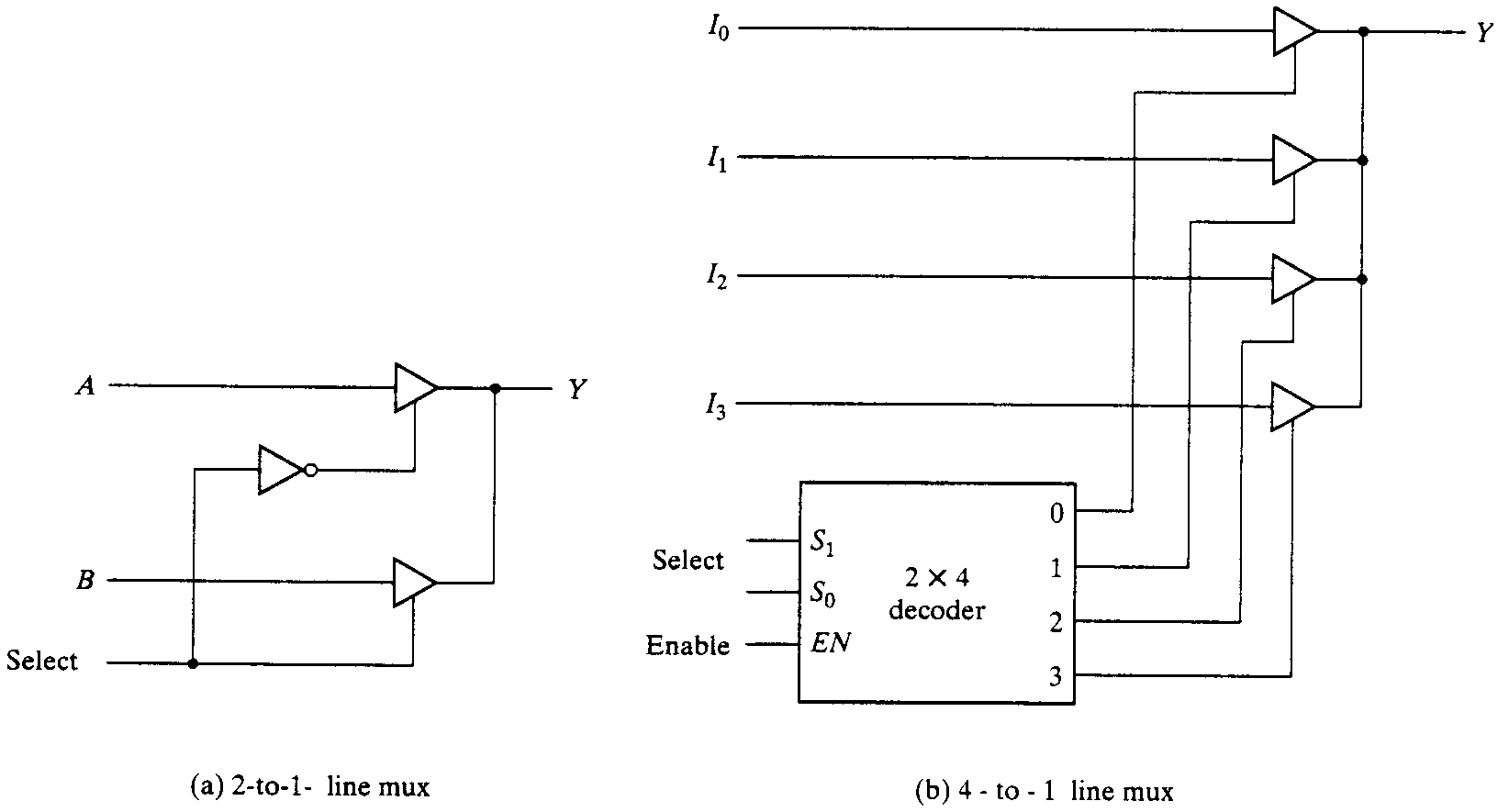 Binary Decoder
Black box with n input lines and 2n output lines
Only one output is a 1 for any given input
Binary
Decoder
n
inputs
2n outputs
F0 = X'Y'
F1 = X'Y
F2 = XY'
F3 = XY
X
Y
2-to-4 Binary Decoder
Truth Table:
From truth table, circuit for 2x4 decoder is:
Note: Each output is a 2-variable minterm (X'Y', X'Y, XY' or XY)
F0

F1

F2

F3
2-to-4
Decoder
X
Y
F0 = x'y'z'
F1 = x'y'z
F2 = x'yz'
F3 = x'yz
F4 = xy'z'
F5 = xy'z
F6 = xyz'
F7 = xyz
x
y
z
3-to-8  Binary Decoder
Truth Table:
F0

F1

F2

F3

F4

F5

F6

F7
X
3-to-8
Decoder
Y
Z
Implementing Functions Using Decoders
Any n-variable logic function can be implemented using a single n-to-2n decoder to generate the minterms
OR gate forms the sum.
The output lines of the decoder corresponding to the minterms of the function are used as inputs to the or gate.
Any combinational circuit with n inputs and m outputs can be implemented with an n-to-2n decoder with m OR gates.
Suitable when a circuit has many outputs, and each output function is expressed with few minterms.
Implementing Functions Using Decoders
Example:  Full adder
S(x, y, z) = S (1,2,4,7)
C(x, y, z) = S (3,5,6,7)
3-to-8
Decoder
0
1
2
3
4
5
6
7
S
x
S2

S1

S0
y
C
z
Standard MSI Binary Decoders Example
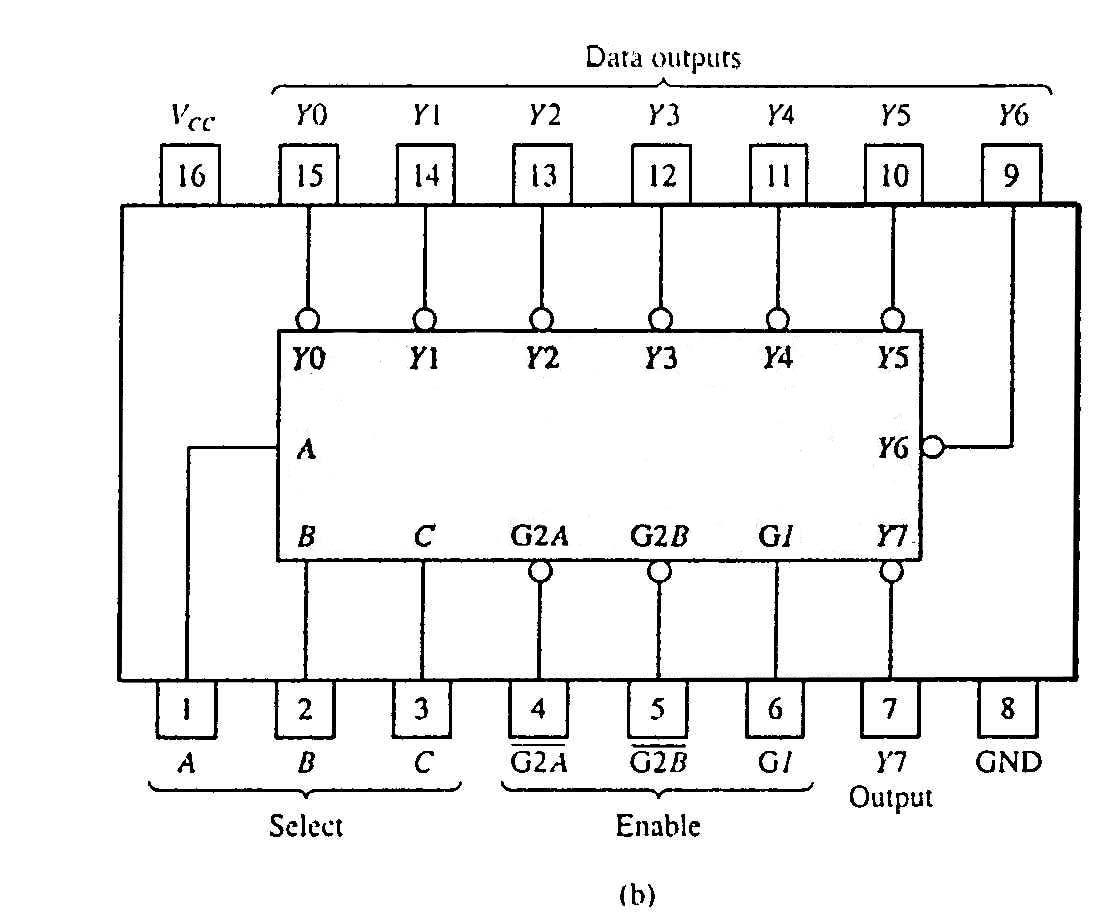 74138  (3-to-8 decoder)
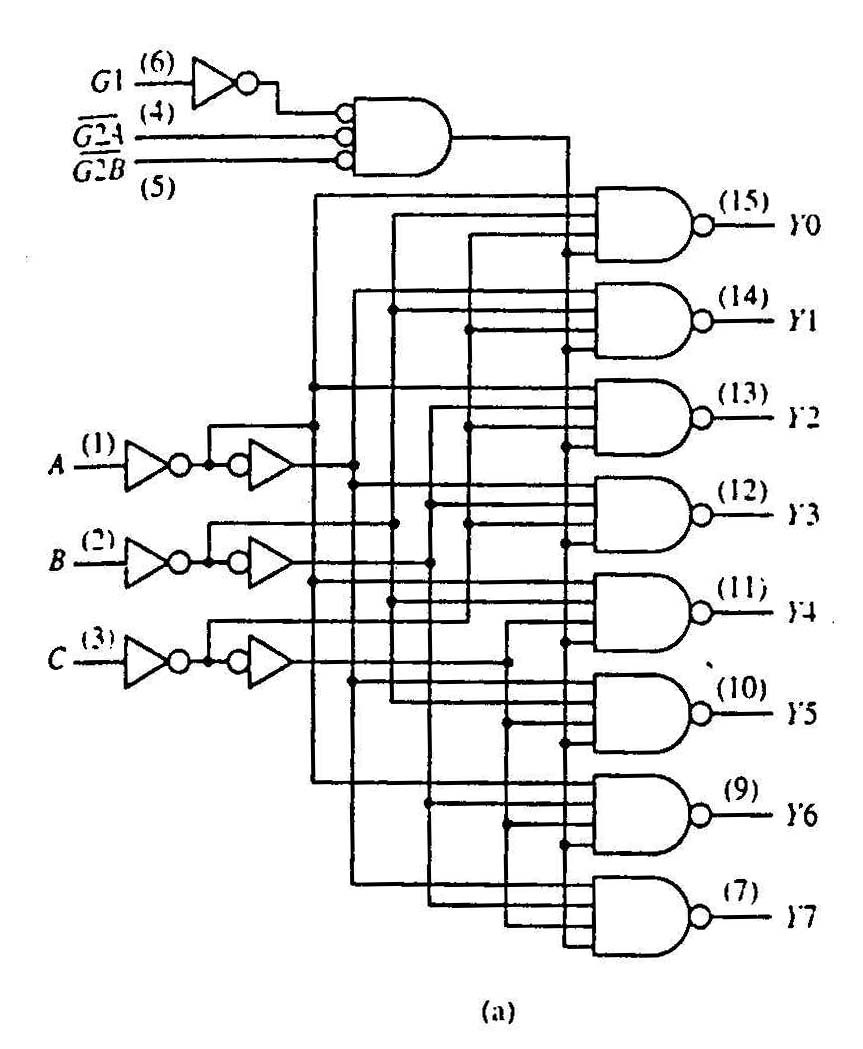 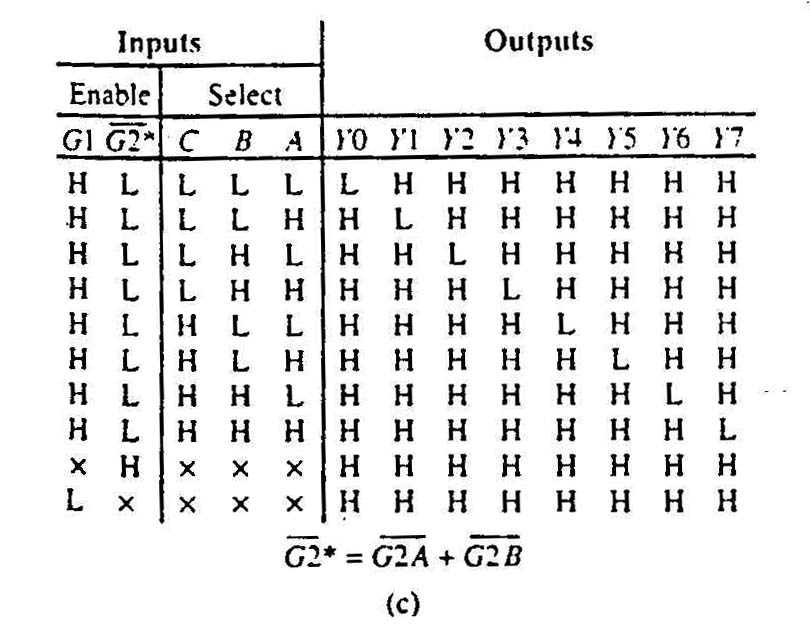 (a) Logic circuit. 
(b) Package pin configuration. 
(c)  Function table.
Building a Binary Decoder with NAND Gates
Start with a 2-bit decoder
Add an enable signal (E)
Note: use of NANDs
		only one 0 active!
           if E = 0
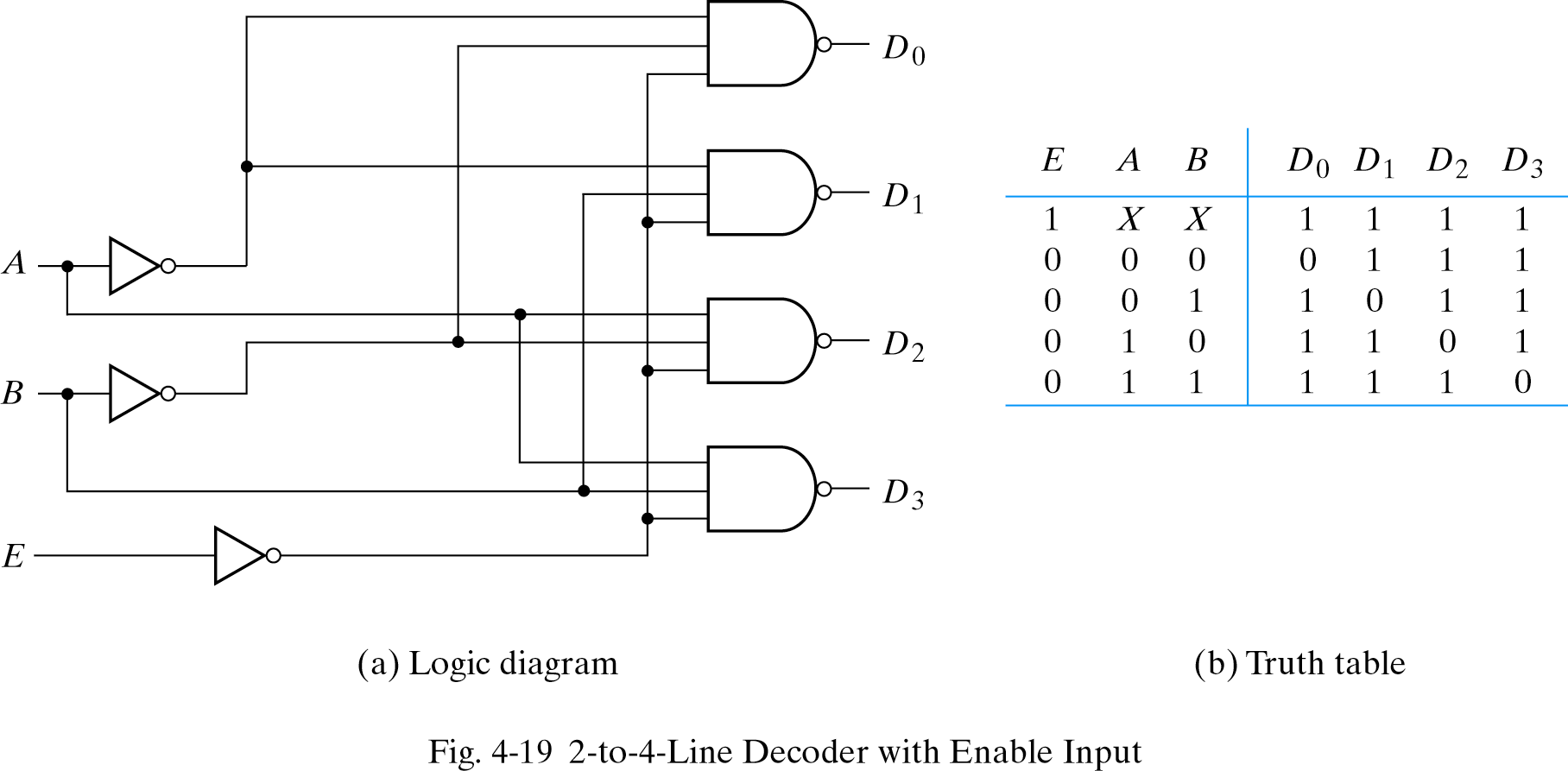 Use two 3 to 8 decoders to make 4 to 16 decoder
Enable can also be active high
In this example, only one decoder can be active at a time.
x, y, z effectively select output line for w
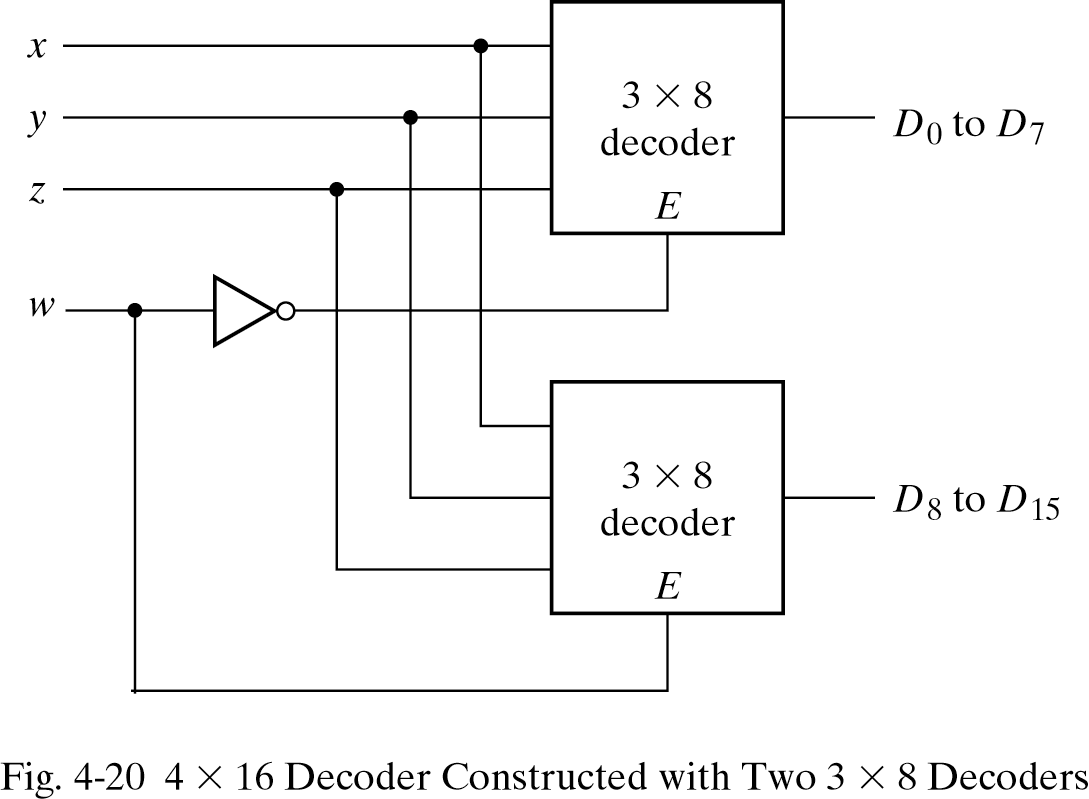 Binary
encoder
2n
inputs
n 
outputs
.
.
.
.
.
.
Encoders
If the a decoder's output code has fewer bits than the input code, the device is usually called an encoder.
     e.g. 2n-to-n  

The simplest encoder is a 2n-to-n binary encoder
One of 2n inputs = 1 
Output is an n-bit binary number
Inputs
Outputs
I
I
I
I
I
I
I
I
y2
y1
y0
0
1
2
3
4
5
6
7
1
0
0
0
0
0
0
0
0
0
0
0
1
0
0
0
0
0
0
0
0
1
0
0
1
0
0
0
0
0
0
1
0
I0
I1
I2
I3
I4
I5
I6
I7
0
0
0
1
0
0
0
0
0
1
1
0
0
0
0
1
0
0
0
1
y2 = I4 + I5 + I6 + I7
y1 = I2 + I3 + I6 + I7
y0 = I1 + I3 + I5 + I7
8-to-3  Binary Encoder
At any one time, only 
one input line has a value of  1.
0
0
0
0
0
0
0
1
0
0
1
0
1
0
0
0
0
0
0
1
0
1
1
0
0
0
0
0
0
0
0
1
1
1
1
Inputs
Outputs
I
I
I
I
I
I
I
I
y2
y1
y0  Idle
0
1
2
3
4
5
6
7
0
0
0
0
0
0
0
0
x
x
x    1
1
0
0
0
0
0
0
0
0
0
0    0
X
1
0
0
0
0
0
0
0
0
1    0
X
X
1
0
0
0
0
0
0
1
0    0
X
X
X
1
0
0
0
0
0
1
1    0
X
X
X
X
1
0
0
0
1
0
0    0
X
X
X
X
X
1
0
0
1
0
1    0
X
X
X
X
X
X
X
X
X
X
X
X
1
X
0
1
1
1
1
1
0    0
1    0
8-to-3  Priority Encoder
What if more than one input line has a value of  1?
 Ignore “lower priority” inputs.
 Idle indicates that no input is a 1.
 Note that polarity of Idle is opposite from Table 4-8 in Mano
Priority  encoder
Priority Circuit
Binary encoder
I0
I0
H0
I0
I1
I1
H1
I1
I2
I2
H2
I2
Y0
I3
I3
H3
I3
Y1
I4
I4
H4
I4
Y2
I5
I5
H5
I5
I6
I6
H6
I6
I7
I7
H7
I7
IDLE
Priority Encoder (8 to 3 encoder)
Assign priorities to the inputs
When more than one input are asserted, the output generates the code of the input with the  highest priority
Priority Encoder :  H7=I7                      (Highest Priority)  H6=I6.I7’  H5=I5.I6’.I7’  H4=I4.I5’.I6’.I7’  H3=I3.I4’.I5’.I6’.I7’  H2=I2.I3’.I4’.I5’.I6’.I7’  H1=I1. I2’.I3’.I4’.I5’.I6’.I7’  H0=I0.I1’. I2’.I3’.I4’.I5’.I6’.I7’   IDLE= I0’.I1’. I2’.I3’.I4’.I5’.I6’.I7’ 
Encoder   Y0 = I1 + I3 + I5 + I7  Y1 = I2 + I3 + I6 + I7  Y2 = I4 + I5 + I6 + I7
Y0
Y1
Y2
IDLE
Alarm Signal
Contoller Response
Machine 1
Machine 2
Machine        Code
Encoder
Controller
Machine n
Encoder Application (Monitoring Unit)
Encoder identifies the requester and encodes the value
Controller accepts digital inputs.
Action